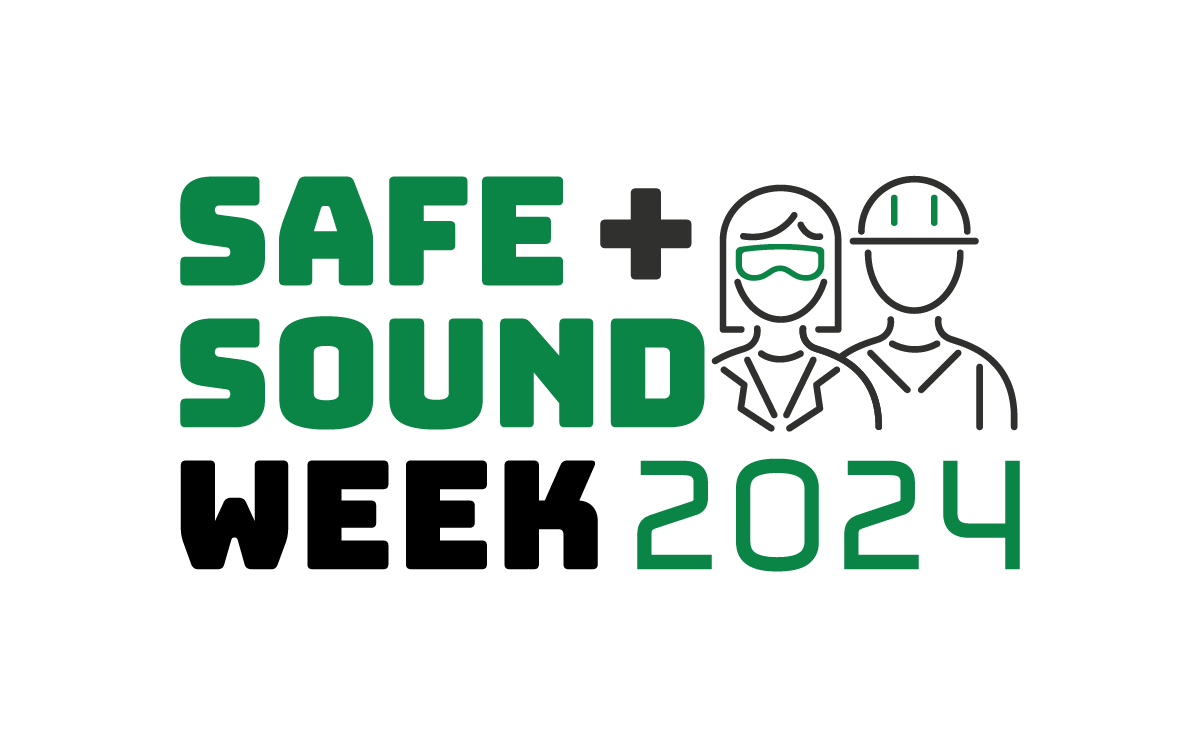 Insert your company logo here.
Safe Workplaces are Sound Businesses
It’s Safe + Sound Week!
Safe + Sound Week is a nationwide event to recognize the successes of businesses that have adopted programs to improve workplace safety and health. ​
Last year, more than 3,900 businesses helped to raise awareness about workers' health and safety.​
Why are we participating?
Successful safety and health programs can proactively identify and manage workplace hazards before they cause injury or illness, improving sustainability and the bottom line.​
Participating in Safe + Sound Week provides an opportunity to energize our program and recognize our safety successes.​
[Insert your own personal explanation of why you are participating that will resonate with your workers.]​
Core Elements of Safety & Health Programs
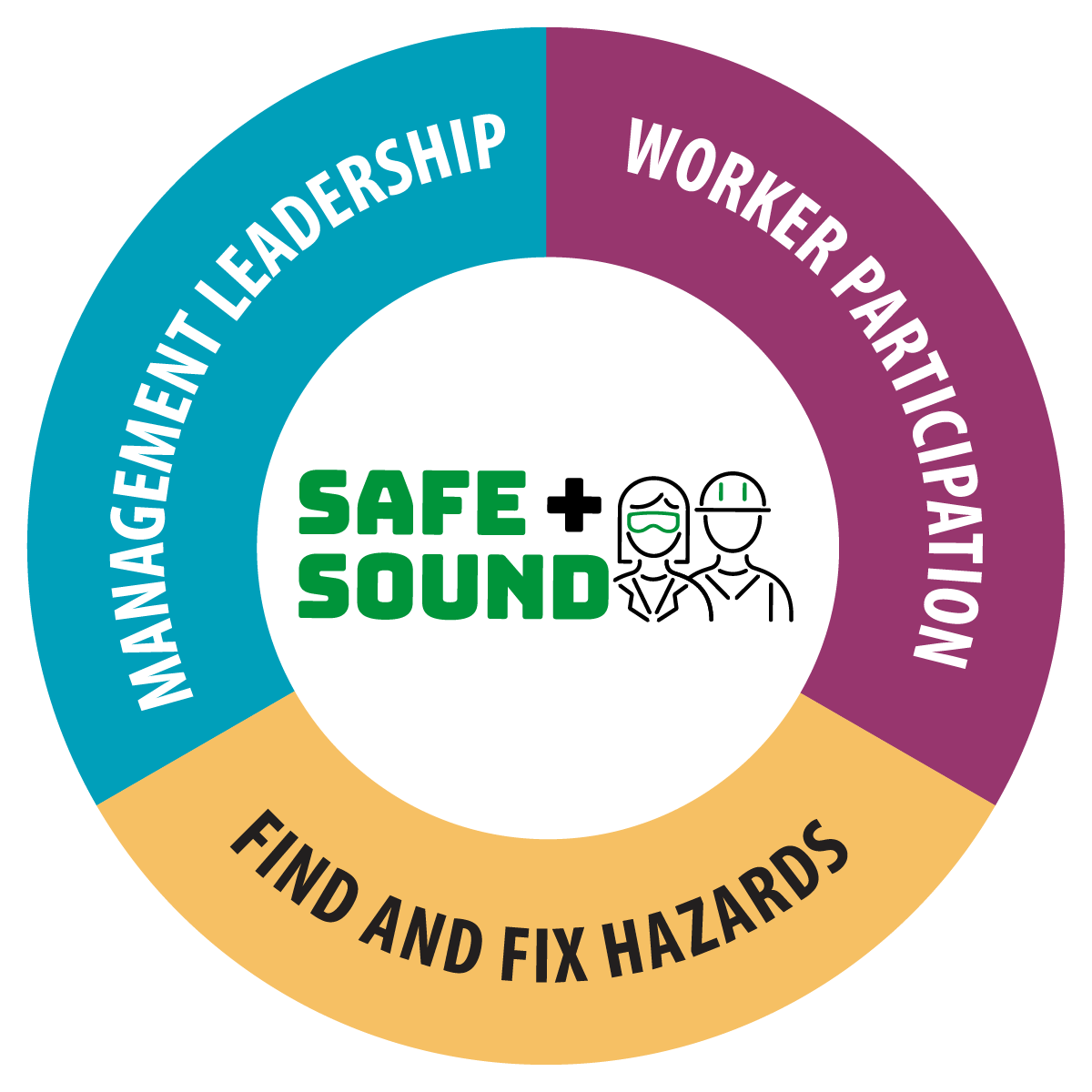 Management Leadership
An organization’s management provides the leadership, vision, and resources needed to implement an effective safety and health program. 

What we can do:
Deliver a Safety and Health Message​
Establish a Visible Presence​
Formalize and Publicize Your Commitment to Safety and Health​
Take your commitment to health and safety beyond your organization
Worker Participation
Worker participation is engaging workers at all levels in establishing, implementing, evaluating, and improving safety and health in the workplace so that workers understand they are a valuable partner in making their workplace safer and are encouraged to communicate with management about hazards on the job. 

What we can do:
Listen and ask for feedback​
Empower workers with safety and health information​
Recognize workers for contributions to worker safety​
Partner for safety and health planning
Find and Fix Hazards
Finding and fixing hazards in the workplace is an ongoing process that helps better identify and control sources of potential injuries or illnesses.

What we can do:
Spotlight hazards and controls​
Create challenges, contests, and competitions​
Conduct analysis to identify hazards​
Identify safety and health processes and procedures
Customize the rest of this presentation to…
Provide an overview of your safety and health program​
Deliver a training on a specific safety topic​
Start a group discussion on identifying hazards in your workplace ​
Explain how you’re #SafeAndSoundAtWork